‘Galculator’Functional Prototype of a Galois-connection Based Proof Assistant
João Carneiro 22/06/2012
Thematic Seminar – MAP-i
Outline
Introduction
Contextualization
Galculator
Related Work
Conclusions
João Carneiro 22/06/2012 Thematic Seminar MAP-i
2
Introduction
Software correctness
Ambitious challenge
Augment confidence in programs written
Eg. Formal and Informal techniques
The success of each of these methods varies greatly but there seems to be evidence that success is proportional to tool support (Jackson, 2006).
Logic based approaches
Advantages
Benefit from the help of theorem provers in the conduction of proofs
Using annotations and tools, programs can be verified and formal proof obligations be discharged
Disadvantages
There are theoretical limits imposed by the undecidability of general predicate calculus
João Carneiro 22/06/2012 Thematic Seminar MAP-i
3
Introduction
Haskell function:


This function computed whole division, for non-negative x and positive y
To prove the correctness (we can use a standard proof: eg. Structural induction, fixpoint induction)
BUT
What we have above is code – Where is the specification?
In literature we can find at least two definitions: one implicit
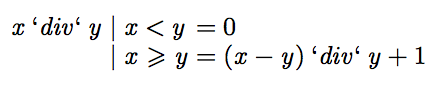 João Carneiro 22/06/2012 Thematic Seminar MAP-i
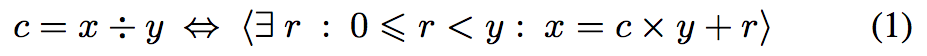 4
Introduction
and the other explicit

The following Galois connection (Ore 1944) arises from the last definition:

And another important Galois connection is (cancellation):

Which explains subtraction over the integers (another operator used in the algorithm)
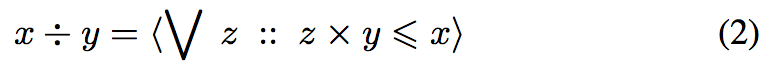 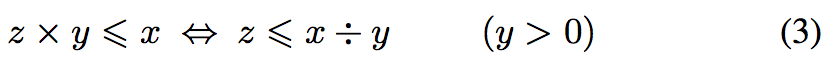 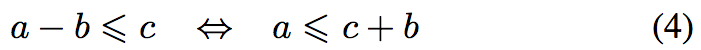 João Carneiro 22/06/2012 Thematic Seminar MAP-i
5
[Speaker Notes: Correctness verification assumes that both specification and implementation are available before proofs take place. A different, more constructive alternative would be to calculate the implementation from the specification itself.]
Introduction
We can put these two connections together by restricting (3) to non-negative integers, keeping y ≠ 0. We reason:
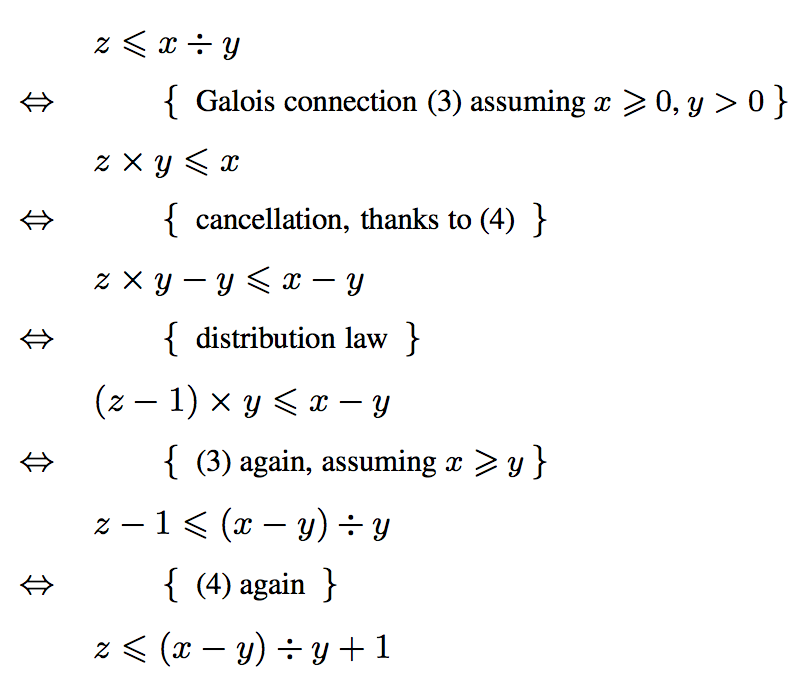 João Carneiro 22/06/2012 Thematic Seminar MAP-i
6
Introduction
We conclude that the two expressions are the same:

This simple (non inductive) proof shows the calculational power of Galois connections operated via indirect equality, which are applicable to arbitrarily complex problem domains. 
Galculator does not intend to be a classical theorem prover (TP) because it is not usable in arbitrary proofs: only in those where adjoint operators of Galois connections participate. However, it can be very useful when used together with a “host” TP such as e.g. Coq (Bertot and Casté́ran 2004).
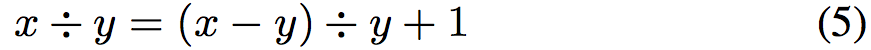 João Carneiro 22/06/2012 Thematic Seminar MAP-i
7
[Speaker Notes: WE CONCLUDE THAT THE 2 EXPRESSIONS ARE THE SAME]
Contextualization
One of the keys to functional programming is the ability to compose functions to create new functions. 
Haskell
Used to implement the Galculator prototype
Purely functional programming language
Statically typed (types are checked at compile-time)
Lazy evaluation
Polymorphic (parametric and ad hoc polymorphism)
Allows Shorter, clearer, and more maintainable code
João Carneiro 22/06/2012 Thematic Seminar MAP-i
8
[Speaker Notes: In functional programming, programs are executed by evaluating expressions, in contrast with imperative programming where programs are composed of statements which change global state when executed. 

Lazy evaluation - expressions are not evaluated when they are bound to variables, but their evaluation is deferred until their results are needed by other computations.]
Contextualization
Haskell Monad
Structure that represents computations
Consists of a type constructor m and two operations, bind (>>=) and return
Used to deal with computations such as:
I/O;
common environment or state;
preprocessing of computations (simplification, optimization etc.)
Available via standard type class Monad:
João Carneiro 22/06/2012 Thematic Seminar MAP-i
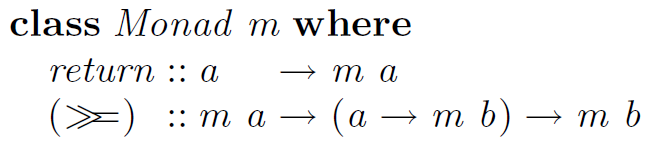 9
Contextualization
Haskell Monad (cont.)
Every instance shall obey the monadic laws:



Haskell MonadPlus & MonadOr
Used in Galculator
Provide mzero operator for modeling failure
MonadPlus
Uses mplus operator, which obeys to the left-distribution law:

Backtracking behavior, where all the possible combinations are tried
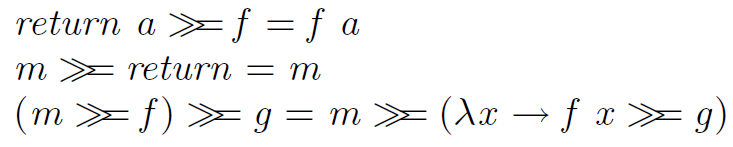 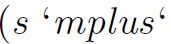 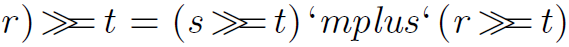 João Carneiro 22/06/2012 Thematic Seminar MAP-i
10
Contextualization
Haskell MonadPlus & MonadOr (cont.)
MonadOr
Defines a morelse operator which obeys the left catch law: 

The second argument is only tried if the first one fails
Galois connections
Particular correspondence between two partially ordered sets (posets), preordered sets or classes
Let (A, ≤) and (B, ≤) be two partially ordered sets. A Galois connection between these posets consists of two monotone functions: F : A → B and G : B → A, such that for all a in A and b in B, we have F(a) ≤ b if and only if a ≤ G(b)
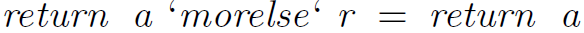 João Carneiro 22/06/2012 Thematic Seminar MAP-i
11
[Speaker Notes: In this situation, F is called the lower adjoint of G and G is called the upper adjoint of F.

The upper/lower terminology refers to where the function application appears relative to ≤

An essential property of a Galois connection is that an upper/lower adjoint of a Galois connection uniquely determines the other.

Consequently, it's natural to use a pair of symbols to denote upper and lower adjoints]
Contextualization
Galois connections (cont.)
Essence of the Galculator
Given two preordered sets (A,     ) and (B,     ) and two functions                   and                   , the pair (f, g) is a Galois connection if and only if, for all a ϵ A and b ϵ B:
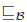 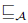 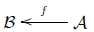 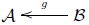 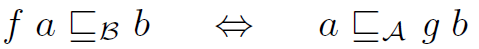 João Carneiro 22/06/2012 Thematic Seminar MAP-i
12
Contextualization
Galois connections (cont.)



Function f (resp. g) is referred to as the lower adjoint (resp. upper adjoint) of the connection
Represents the source domain of the lower adjoint on the left
The arrow notation emphasizes the categorical structure of Galois connections
Once a concept is identified as adjoint of a Galois connection, all generic properties are inherited, even when the other adjoint is not known
Galois connections build up on top of themselves thanks to a number of combinators which enable the construction of new connections out of existing ones
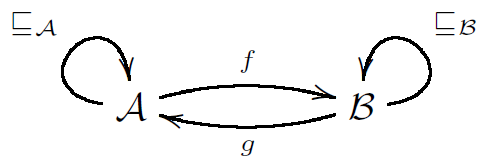 João Carneiro 22/06/2012 Thematic Seminar MAP-i
13
[Speaker Notes: This is the graphical notation of a galois connection]
Contextualization
Pointfree  transform
The overall operation of the Galculator is based on transforming and rewriting terms involving adjoints of Galois connections
Care must be taken when rewriting terms: free and bound variables make substitutions tricky
This complexity can be overcome by transforming variable-level logical formulæ into pointfree formulæ involving binary relations only
Once PF-transformed, formulæ involve binary relations only (R, S, etc) and relational composition (R   S) becomes the main “glue” among terms:
João Carneiro 22/06/2012 Thematic Seminar MAP-i
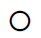 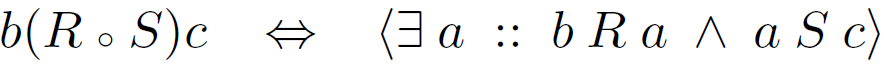 14
[Speaker Notes: Notation b R a means that pair (b, a) is in R]
Contextualization
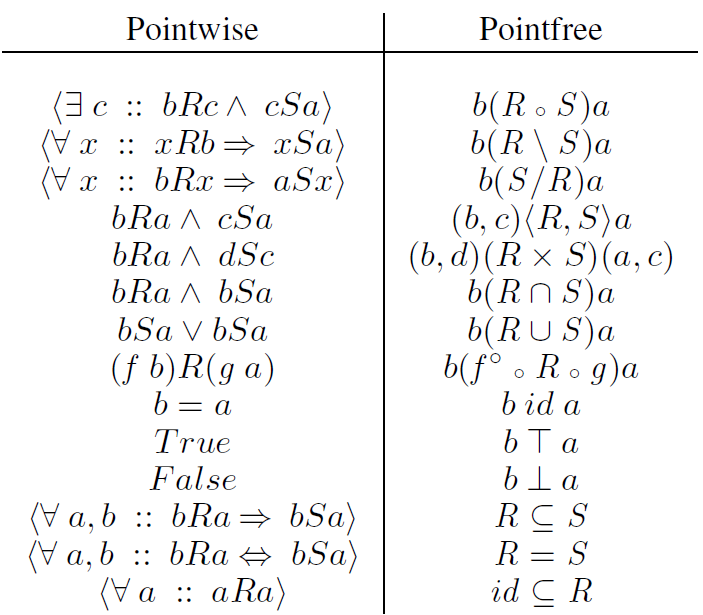 João Carneiro 22/06/2012 Thematic Seminar MAP-i
15
[Speaker Notes: Here is presented a brief overview of the pointfree transform]
Galculator
Prototype of a proof assistant of special brand
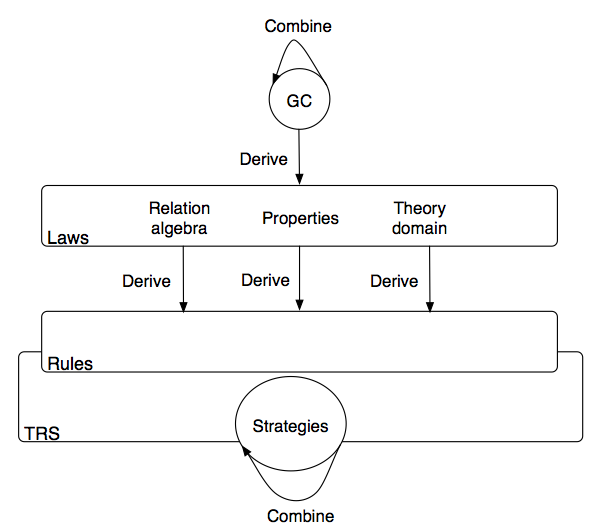 João Carneiro 22/06/2012 Thematic Seminar MAP-i
16
Galculator
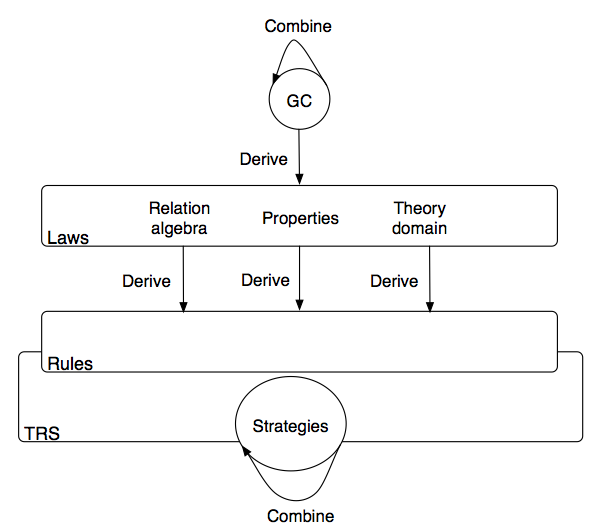 João Carneiro 22/06/2012 Thematic Seminar MAP-i
17
Galculator
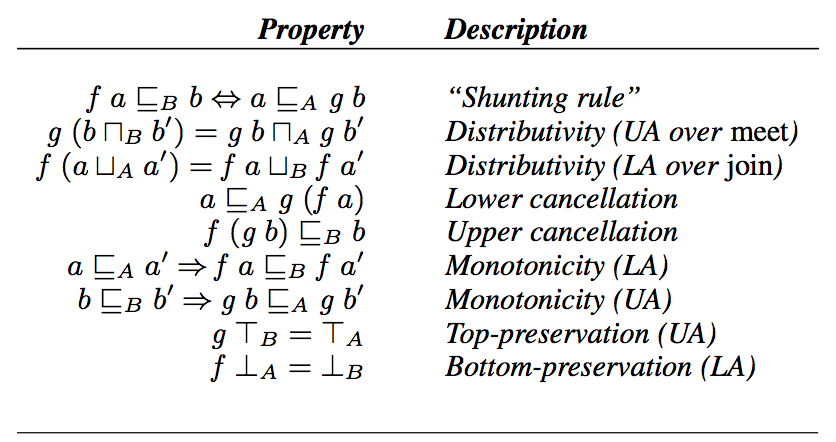 João Carneiro 22/06/2012 Thematic Seminar MAP-i
18
Galculator
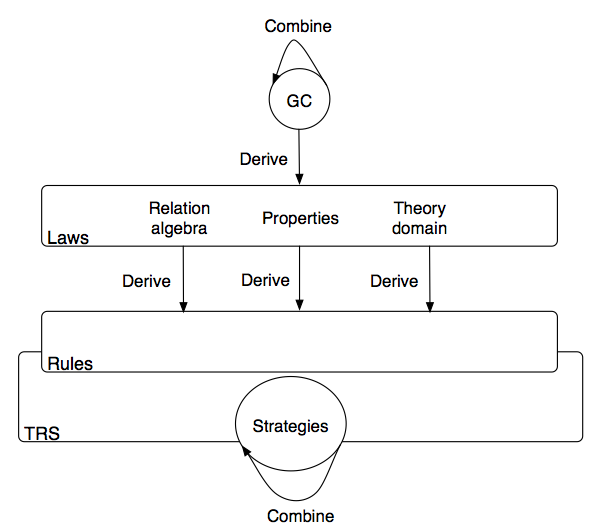 João Carneiro 22/06/2012 Thematic Seminar MAP-i
19
Galculator
Galois connection is the main block
Galculator combines the Galois connections to create new connections from the existing ones
From each Galois connection, Galculator derives its properties as given in last table
From this properties together with laws from relation algebra and algebraic properties of the particular domain of the problem being solved, form the set of laws of the system
In ordem to represent all these concepts several embedded domain specific languages were defined (DSLs)
João Carneiro 22/06/2012 Thematic Seminar MAP-i
20
[Speaker Notes: From each Galois connection the Galculator derives its properties as given by Table 1 which, together with laws from relation algebra (Bird and de Moor 1997) and algebraic properties of the particular domain of the problem being solved, form the set of laws of the system.]
Galculator
Galculator proofs are transformations of the abstract representation of the equality being proved. These transformations are made according to the equalities enabled by the laws of the system
Laws are objects arising from the theoretical level; they can- not be applied to representations 
A mechanism is defined for deriving functional applications of the available laws in the form of rewrite rules
The application of such rules is performed by a strategic term rewrite system (TRS)
Basic rewrite strategies can be combined in order to build more complex ones, according to the complexity of the problem
João Carneiro 22/06/2012 Thematic Seminar MAP-i
21
Galculator
Architecture
Interpreter: The command line provides for interactive user interfacing
Parser: Several domain specific languages (DSLs) are available in order to express the concepts in use
Type inference: The system supports parametric polymorphism
Term rewriting system: The core of Galculator is its term rewriting system (TRS)
Property inference: This component derives the properties stated in last Table from the starting specification and adds them to the  system
João Carneiro 22/06/2012 Thematic Seminar MAP-i
22
Related Work
Galois connections in Coq
This work combines Galois connections and Coq (Pichardie, 2005)
Developed in the context of work on abstract interpretation where adjoints are defined over complete lattices
Proofs of the general properties that Galois connections enjoy are defined in order to be executed in Coq, however, Galois connection algebra is not exploited in order to combine existing connections nor is it applied to proofs
This work in a sense complements the Galculator approach since it can discharge proof obligations about adjoints prior to loading these into the system
2LT
2LT is aimed at schema transformation of both data and migration functions in a type safe manner
Further developments deal with calculating data retrieving functions in the context of data schema evolution and invariant preservation through data refinement
Galculator representation technique and the rewriting strategies implemented were mostly influenced by this system
João Carneiro 22/06/2012 Thematic Seminar MAP-i
23
[Speaker Notes: The core of the Galculator is inspired on the 2LT system.]
Related Work
PF-ESC
A tool which performs pointfree extended static checking (Necco et al. 2007)
Uses the relation calculus to simplify PF-transformed proof obligations and Galois connections are used implicitly in the underlying calculus
The PF-ESC representation uses properties to classify relations while the Galculator uses the type representation itself
Advantage: the system is more flexible
Disadvantage: predicate functions which calculate the properties of expressions are required in order to apply certain transformations. This makes the system not extensible because rewrite equations must be hard-wired into functions
João Carneiro 22/06/2012 Thematic Seminar MAP-i
24
[Speaker Notes: and is also inspired on 2LT, 

Some concepts are similar with the ones used in the Galculator but the 2 system are different.]
Related Work
Proof processor system
Tool developed in Haskell
Use the calculation approach proposed by Dijkstra and Scholten in teaching discrete maths
Was based in the E logical calculus to exploit quational proofs written in Z notation (Spivey, 1989)
The system helps the user by detecting errors in proofs and suggesting valid deductive steps.
Unlike Galculator, this system does not provide type support and does not use Galois connections as a building block of the calculus implemented.
João Carneiro 22/06/2012 Thematic Seminar MAP-i
25
Conclusions
The Galculator is a proof assistant which implements an innovative approach to theorem proving, different from what is traditional in the field.
The way how Galculator was developed in Haskell was presented.
The Galculator turns in the first proof engine ever to combine and calculate directly with PF-transformed Galois connections.
The prototype proposed is a non-trivial illustration of the power of functional programming advanced features or building prototypes of complex systems.
This prototype uses an own rewriting system instead of using another rewriting engine.
João Carneiro 22/06/2012 Thematic Seminar MAP-i
26
Questions?
João Carneiro 22/06/2012 Thematic Seminar MAP-i
27